RF 24-240mm F4-6.3 IS USM
This 10x zoom lens for the EOS R system is perfect when you only want to take one lens with you. Enjoy incredible versatility, full-frame image quality and all of the technical advances of the EOS R system. Superb for creative travel images.
ONE LENS, TEN TIMES THE CREATIVITY
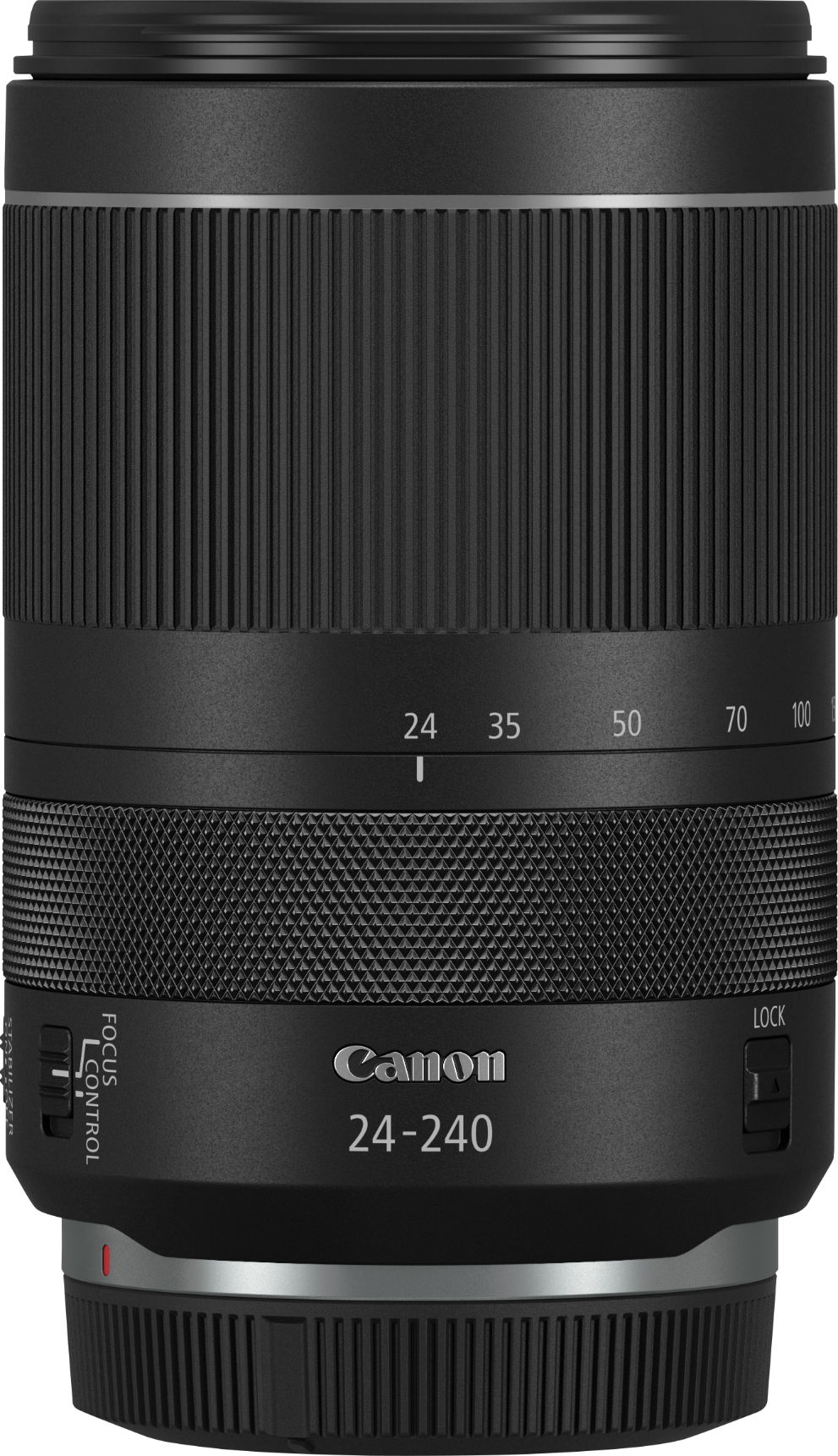 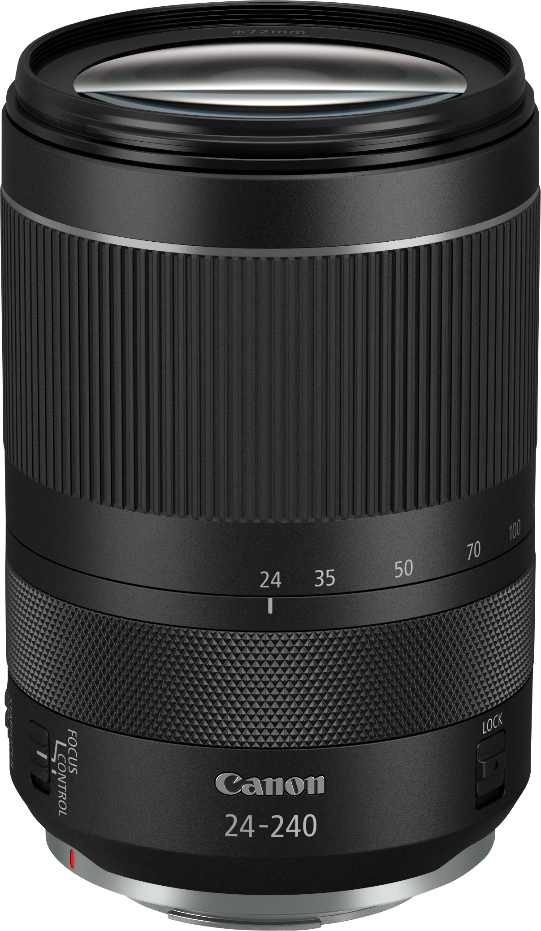 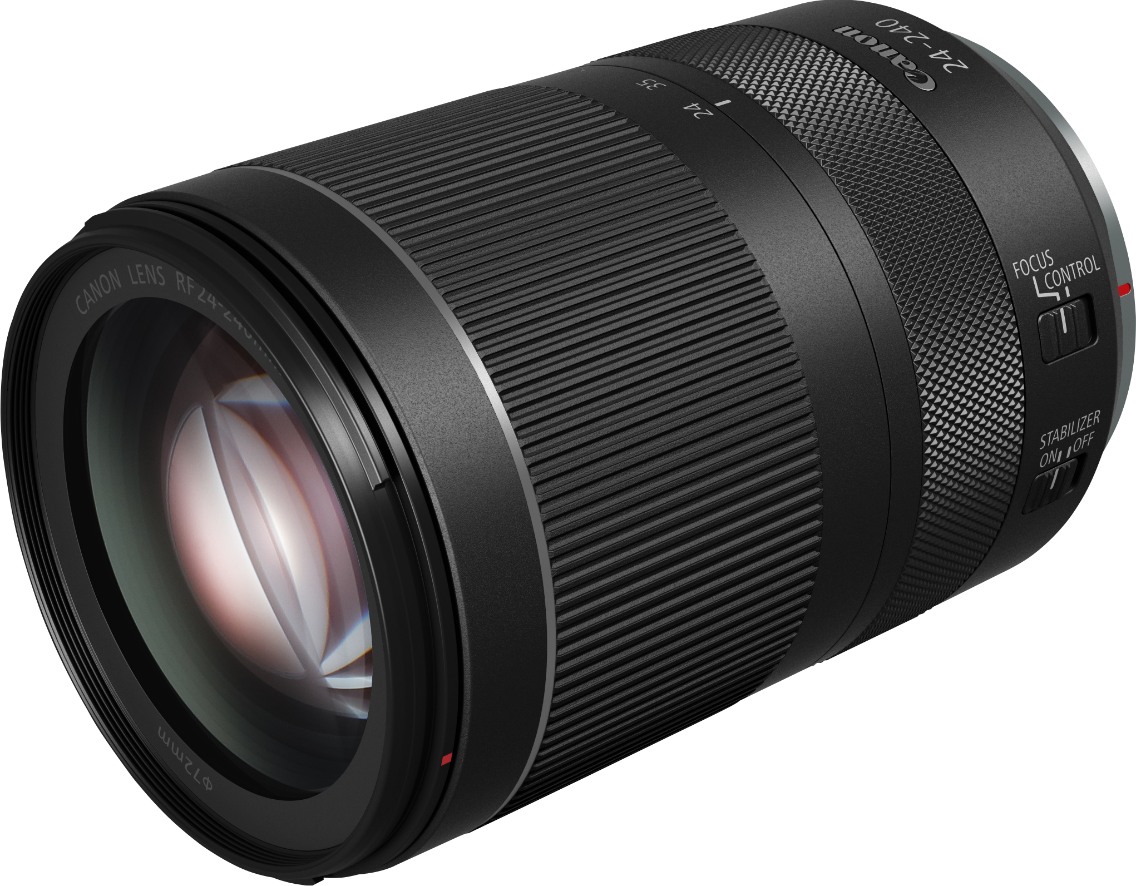 Shoot with a single lens

Be mobile and spontaneous

Full-frame image quality

Fast, flexible focusing 

A native RF lens
PRODUCT RANGE
RF 24-240mm F4-6.3 IS USM
RF 24-105mm F4L IS USM
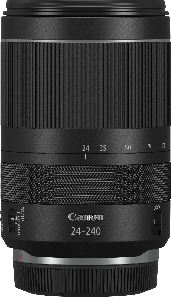 RF 24-240mm F4-6.3 IS USM
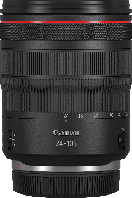 RF 24-105mm F4L IS USM
RF 24-240mm F4-6.3 IS USM
TECHNICAL 
SPECIFICATIONS
Canon Inc.
canon.com
Canon Europe
canon-europe.com
English edition
Canon Europa NV 2019
Canon Inc.
canon.com
Canon Europe
canon-europe.com
English edition
Canon Europa NV 2019
RF 24-240mm F4-6.3 IS USM
ONE LENS, TEN TIMES THE CREATIVITY
This 10x zoom lens for the EOS R system is perfect when you only want to take one lens with you. Enjoy incredible versatility, full-frame image quality and all of the technical advances of the EOS R system. Superb for creative travel images. 

Sales Start Date: September 2019
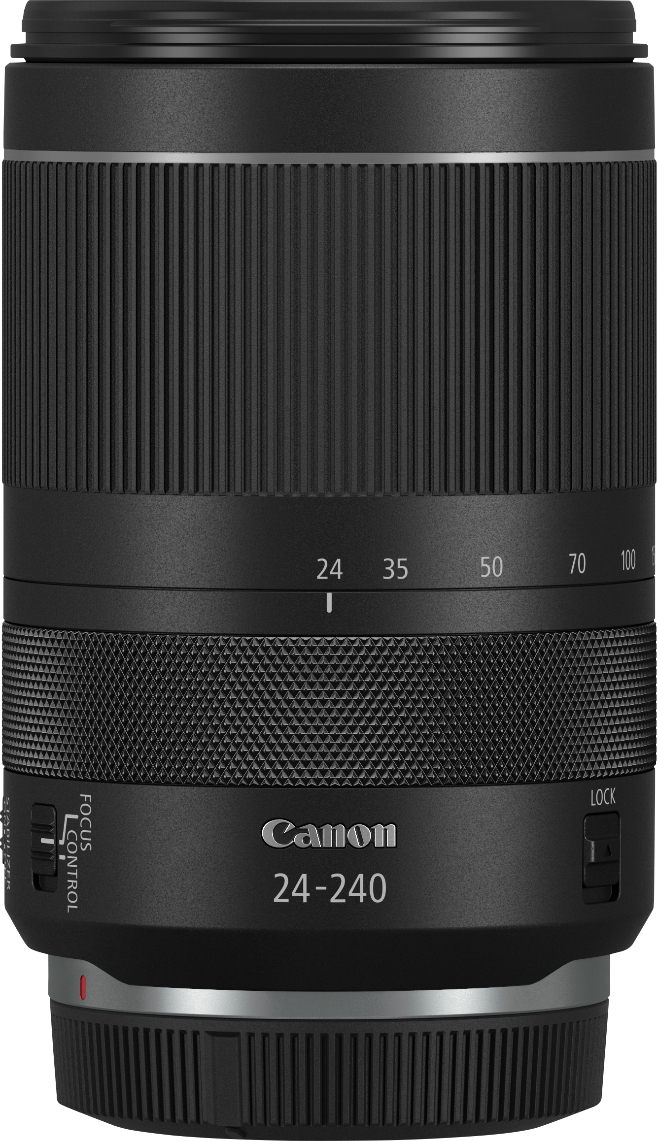 RF 24-240mm F4-6.3 IS USM
ONE LENS, TEN TIMES THE CREATIVITY
This 10x zoom lens for the EOS R system is perfect when you only want to take one lens with you. Enjoy incredible versatility, full-frame image quality and all of the technical advances of the EOS R system. Superb for creative travel images.
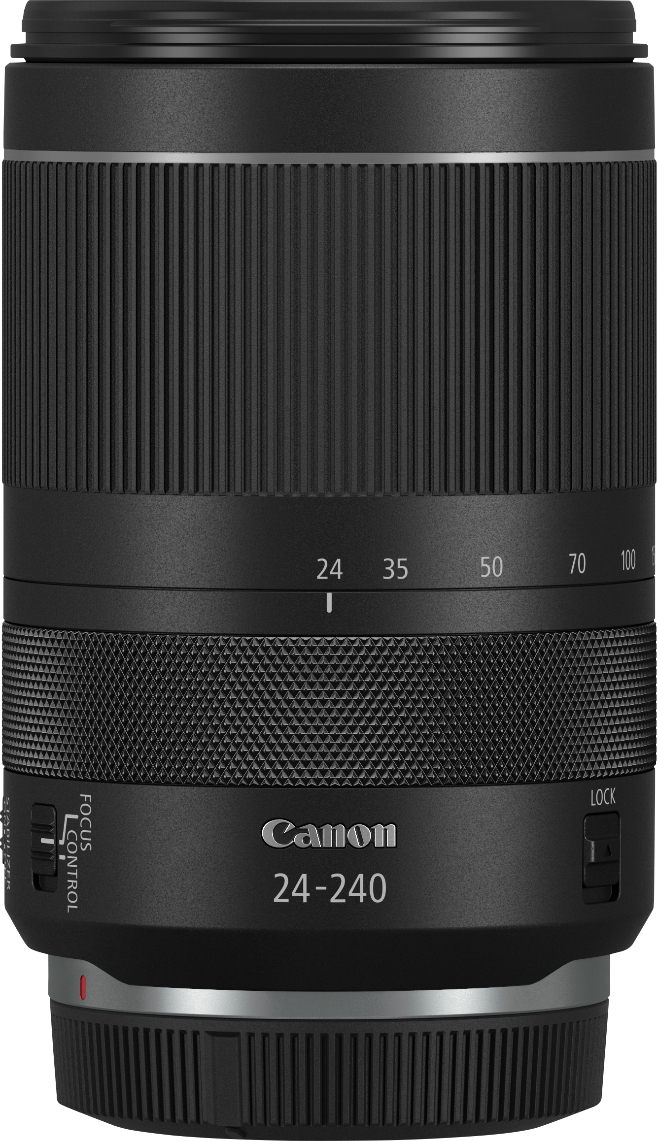 What’s in the box?
RF 24-240mm F4-6.3 IS USM
Lens CAP E-72II
Lens Dust Cap RF
User Manual Kit (EUR)